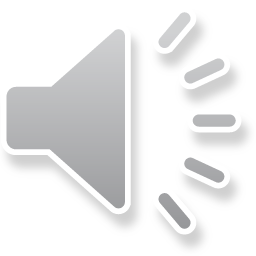 Methods of sampling
Random
Systematic
Stratified
Cluster
Non-Random
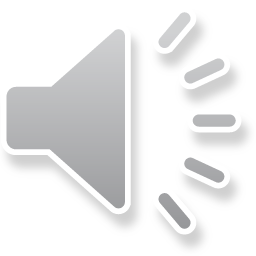 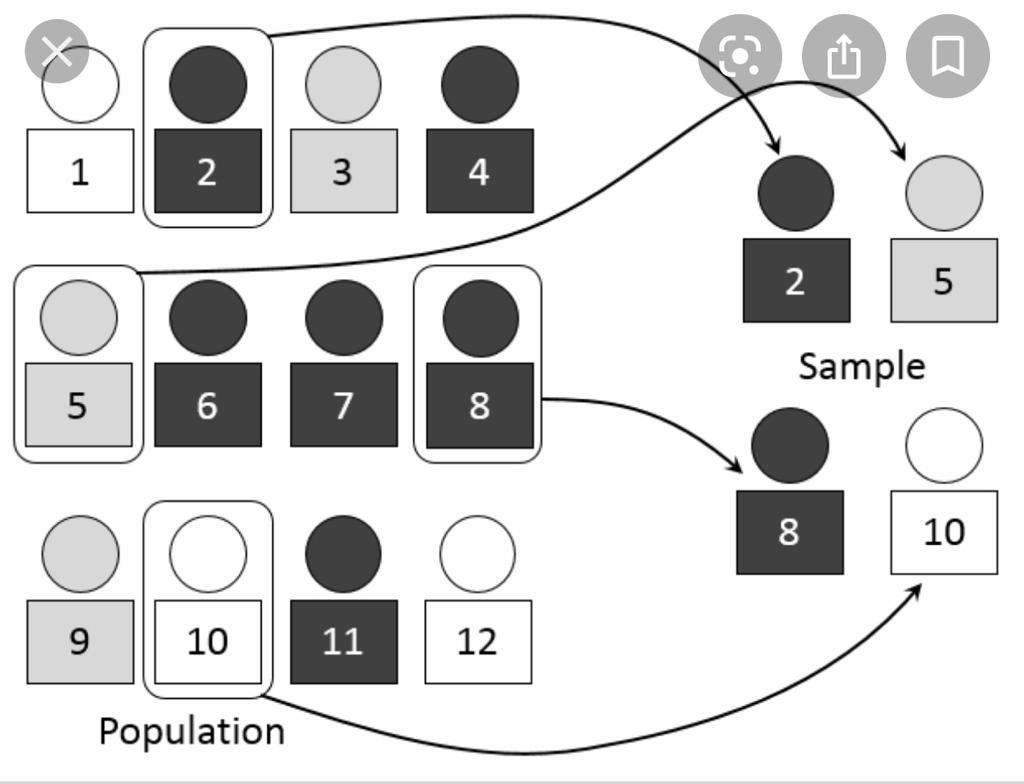 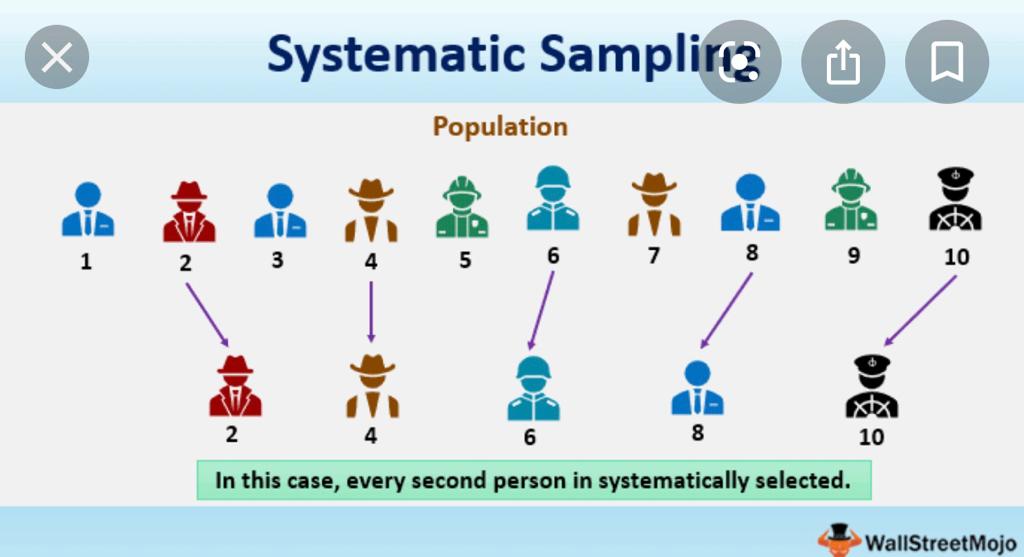 Random
Systematic
Stratified
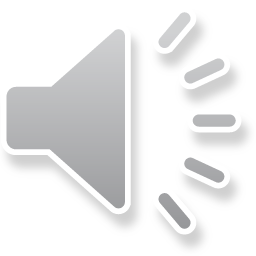 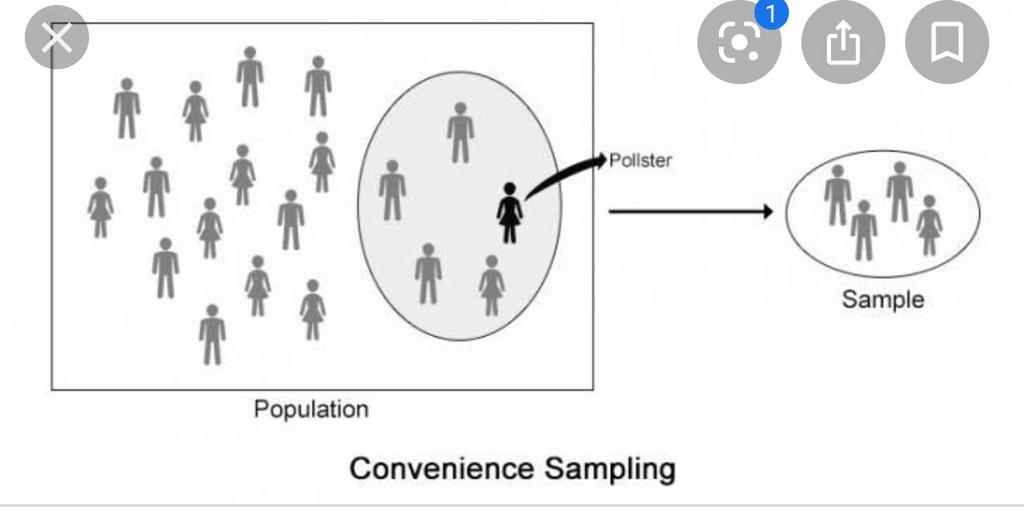 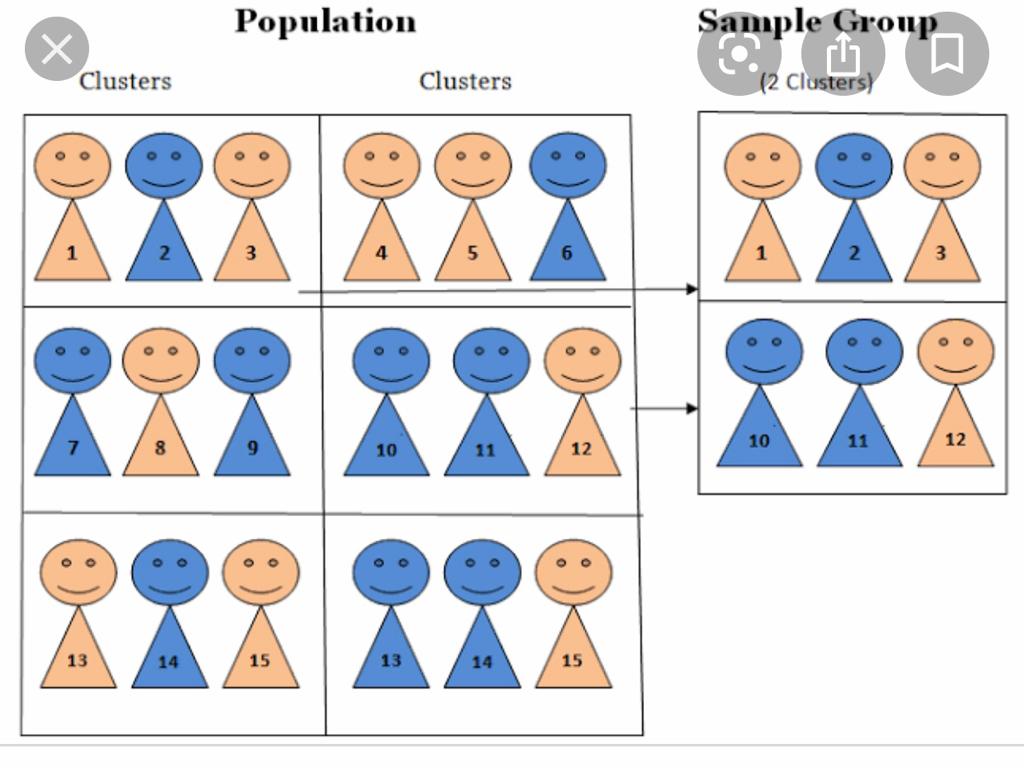 Cluster
Non-random